1ª Sesión Ordinaria del Comité Técnico Académico 
MEVyT Vertiente para la atención de personas adultas mayores
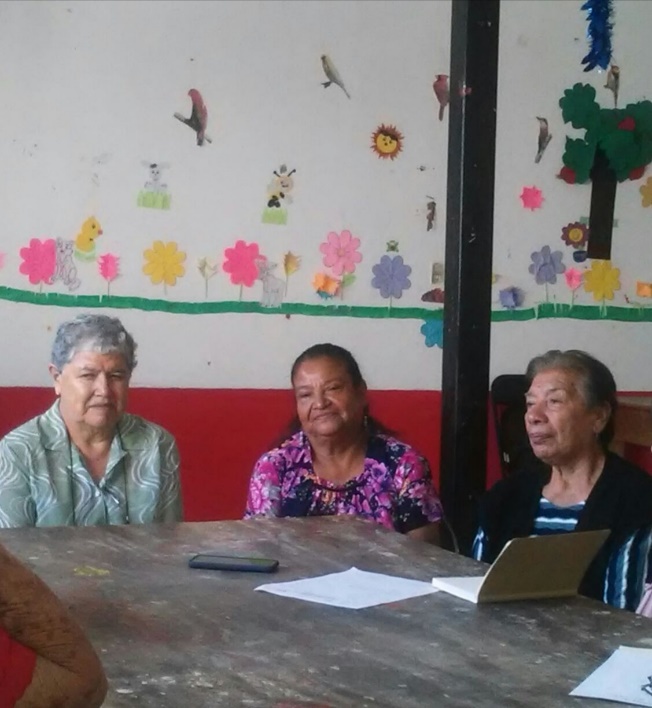 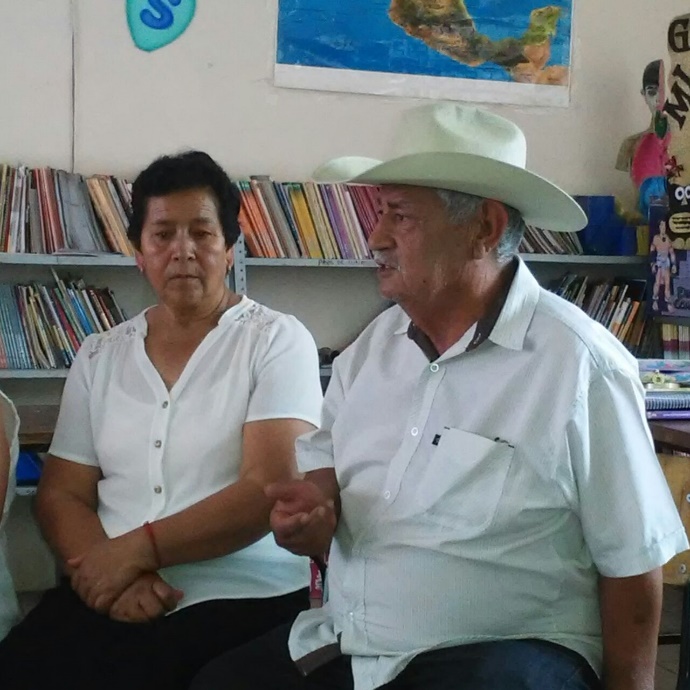 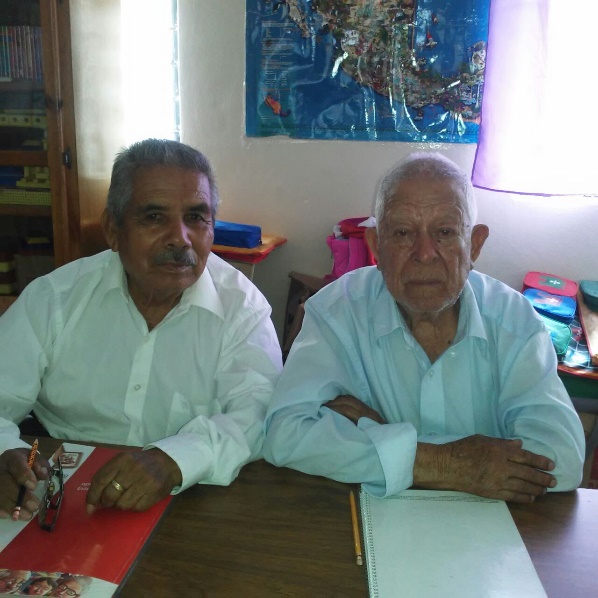 Ciudad de México, 22 de junio, 2018
ETAPAS DE DESARROLLO CURRICULAR
Diseño  de Vertiente de atención personas adultas mayores
Propósitos:
Definir participantes, acciones, procedimientos e instrumentos que faciliten el diseño de la propuesta curricular.
Favorecer el desarrollo de acciones que contribuyan a la elaboración y validación del currículum de la vertiente.
ETAPA DE DISEÑO CURRICULAR
FASE DE PLANEACIÓN
CRONOGRAMA 2018
Entidades participantes
Consulta
Chihuahua
Nuevo León
Baja California
FigurasEducativas
San Luis Potosí
Educandos
464
255
Veracruz
Sinaloa
Puebla
Zacatecas
Campeche
Michoacán
COMUNICACIÓN
RAZONAMIENTO
Edo. Méx.
Chiapas
S A L U D
Guerrero
Morelos
CDMX
Planeación
Planeación
Digitalización de información
Transcripción de audios
Planeación
Grupos focales
Planeación
Cuestionarios
Planeación
Equipos de especialistas, por eje:
Invitación y formalización de la Dirección Académica
Comunicación y envío de información, por eje (MEVyT Programa regular)
Criterios de selección:
Expertos en campos, por eje de la vertiente
Expertos participantes en el desarrollo del MEVyT
Expertos en desarrollo curricular primaria y secundaria
Expertos en educación con personas jóvenes y adultas
Especialistas en educación y/o atención de personas adultas mayores
Seminario con especialistas
Propósitos:
Favorecer al conocimiento de las características de las personas adultas mayores
Favorecer el conocimiento, difusión y ejercicio de los derechos humanos de esta población  
Realizar aportaciones al diseño del curriculum
Fortalecer la fundamentación de la vertiente…
Reuniones de Comité Técnico Académico 2018
GRACIAS